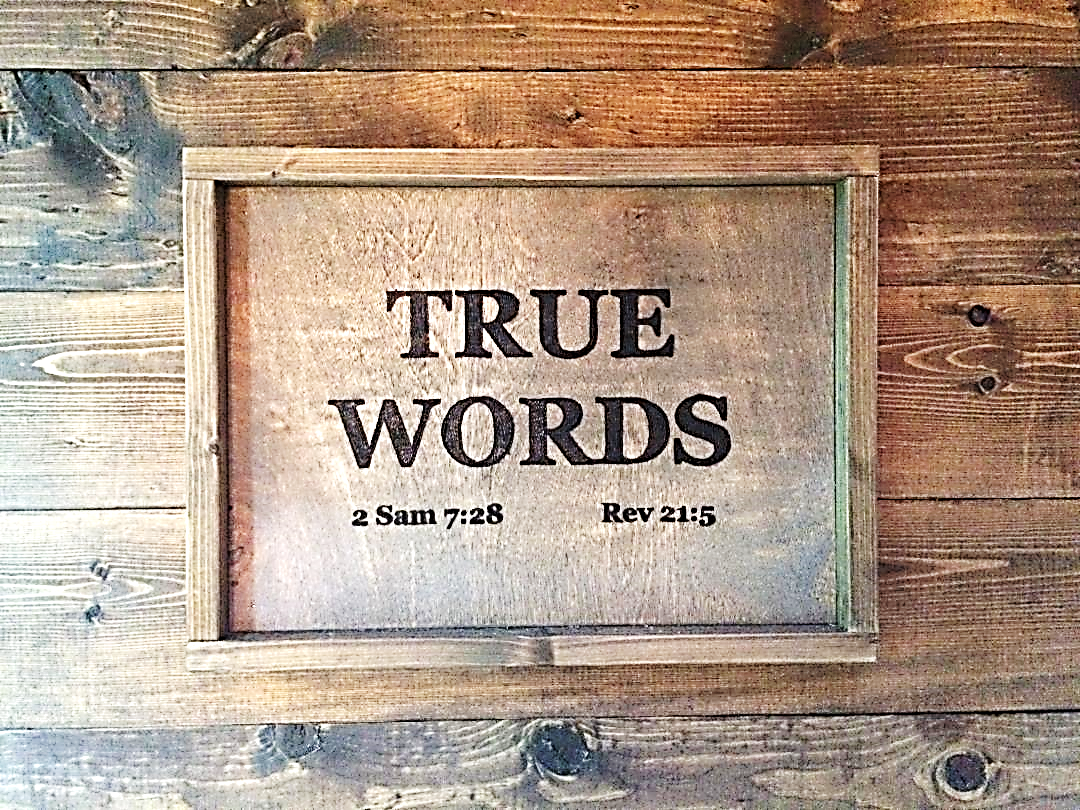 SERMON TITLE
Revelation
Chapter 17
Revelation 17:1   And there came one of the seven angels which had the seven vials, and talked with me, saying unto me, Come hither; I will shew unto thee the judgment of the great whore that sitteth upon many waters:
True Words Christian Church
Revelation 17:2   With whom the kings of the earth have committed fornication, and the inhabitants of the earth have been made drunk with the wine of her fornication.
True Words Christian Church
2 Chronicles 21:11   Moreover he made high places in the mountains of Judah, and caused the inhabitants of Jerusalem to commit fornication, and compelled Judah thereto.
True Words Christian Church
2 Chronicles 21:12-13   And there came a writing to him from Elijah the prophet, saying, Thus saith the LORD God of David thy father, Because thou hast not walked in the ways of Jehoshaphat thy father, nor in the ways of Asa king of Judah,  13 But hast walked in the way of the kings of Israel, and hast made Judah and the inhabitants of Jerusalem to go a whoring, like to the whoredoms of the house of Ahab, and also hast slain thy brethren of thy father's house, which were better than thyself:
True Words Christian Church
2 Chronicles 21:14-15   Behold, with a great plague will the LORD smite thy people, and thy children, and thy wives, and all thy goods:  15 And thou shalt have great sickness by disease of thy bowels, until thy bowels fall out by reason of the sickness day by day.
True Words Christian Church
Revelation 17:2   With whom the kings of the earth have committed fornication, and the inhabitants of the earth have been made drunk with the wine of her fornication.
True Words Christian Church
John 3:16   For God so loved the world, that he gave his only begotten Son, that whosoever believeth in him should not perish, but have everlasting life.
True Words Christian Church
Revelation 17:3   So he carried me away in the spirit into the wilderness: and I saw a woman sit upon a scarlet coloured beast, full of names of blasphemy, having seven heads and ten horns.
True Words Christian Church
Revelation 17:4-5   And the woman was arrayed in purple and scarlet colour, and decked with gold and precious stones and pearls, having a golden cup in her hand full of abominations and filthiness of her fornication:  5 And upon her forehead was a name written, MYSTERY, BABYLON THE GREAT, THE MOTHER OF HARLOTS AND ABOMINATIONS OF THE EARTH.
True Words Christian Church
Leviticus 18:22   Thou shalt not lie with mankind, as with womankind: it is abomination.
True Words Christian Church
Leviticus 20:13   If a man also lie with mankind, as he lieth with a woman, both of them have committed an abomination: they shall surely be put to death; their blood shall be upon them.
True Words Christian Church
Deuteronomy 7:25-26   The graven images of their gods shall ye burn with fire: thou shalt not desire the silver or gold that is on them, nor take it unto thee, lest thou be snared therein: for it is an abomination to the LORD thy God.  26 Neither shalt thou bring an abomination into thine house, lest thou be a cursed thing like it: but thou shalt utterly detest it, and thou shalt utterly abhor it; for it is a cursed thing.
True Words Christian Church
Deuteronomy 12:31   Thou shalt not do so unto the LORD thy God: for every abomination to the LORD, which he hateth, have they done unto their gods; for even their sons and their daughters they have burnt in the fire to their gods.
True Words Christian Church
Deuteronomy 23:17-18   There shall be no whore of the daughters of Israel, nor a sodomite of the sons of Israel.  18 Thou shalt not bring the hire of a whore, or the price of a dog, into the house of the LORD thy God for any vow: for even both these are abomination unto the LORD thy God.
True Words Christian Church
True Words Christian Church
True Words Christian Church
True Words Christian Church
Isaiah 62:5   For as a young man marrieth a virgin, so shall thy sons marry thee: and as the bridegroom rejoiceth over the bride, so shall thy God rejoice over thee.
True Words Christian Church
Revelation 19:7-8   Let us be glad and rejoice, and give honour to him: for the marriage of the Lamb is come, and his wife hath made herself ready.  8 And to her was granted that she should be arrayed in fine linen, clean and white: for the fine linen is the righteousness of saints.
True Words Christian Church
Revelation 17:6   And I saw the woman drunken with the blood of the saints, and with the blood of the martyrs of Jesus: and when I saw her, I wondered with great admiration.
True Words Christian Church
Revelation 17:7   And the angel said unto me, Wherefore didst thou marvel? I will tell thee the mystery of the woman, and of the beast that carrieth her, which hath the seven heads and ten horns.
True Words Christian Church
Revelation 13:1   And I stood upon the sand of the sea, and saw a beast rise up out of the sea, having seven heads and ten horns, and upon his horns ten crowns, and upon his heads the name of blasphemy.
True Words Christian Church
Revelation 17:8   The beast that thou sawest was, and is not; and shall ascend out of the bottomless pit, and go into perdition: and they that dwell on the earth shall wonder, whose names were not written in the book of life from the foundation of the world, when they behold the beast that was, and is not, and yet is.
True Words Christian Church
Revelation 17:9   And here is the mind which hath wisdom. The seven heads are seven mountains, on which the woman sitteth.
True Words Christian Church
“Recalling these words of Jesus, the Catholic Church professes that, in the celebration of the Eucharist, bread and wine become the Body and Blood of Jesus Christ through the power of the Holy Spirit and the instrumentality of the priest.”
True Words Christian Church
Galatians 5:21   Envyings, murders, drunkenness, revellings, and such like: of the which I tell you before, as I have also told you in time past, that they which do such things shall not inherit the kingdom of God.
True Words Christian Church
Matthew 23:9   And call no man your father upon the earth: for one is your Father, which is in heaven.
True Words Christian Church
True Words Christian Church
True Words Christian Church
Titus 1:11   Whose mouths must be stopped, who subvert whole houses, teaching things which they ought not, for filthy lucre's sake.
True Words Christian Church
1 Timothy 3:1-5   This is a true saying, If a man desire the office of a bishop, he desireth a good work.  2 A bishop then must be blameless, the husband of one wife, vigilant, sober, of good behaviour, given to hospitality, apt to teach;  3 Not given to wine, no striker, not greedy of filthy lucre; but patient, not a brawler, not covetous;  4 One that ruleth well his own house, having his children in subjection with all gravity;  5 (For if a man know not how to rule his own house, how shall he take care of the church of God?)
True Words Christian Church
1 Corinthians 7:2   Nevertheless, to avoid fornication, let every man have his own wife, and let every woman have her own husband.
True Words Christian Church
Mark 1:9-11   And it came to pass in those days, that Jesus came from Nazareth of Galilee, and was baptized of John in Jordan.  10 And straightway coming up out of the water, he saw the heavens opened, and the Spirit like a dove descending upon him:  11 And there came a voice from heaven, saying, Thou art my beloved Son, in whom I am well pleased.
True Words Christian Church
John 3:36   He that believeth on the Son hath everlasting life: and he that believeth not the Son shall not see life; but the wrath of God abideth on him.
True Words Christian Church
Revelation 17:9-10   And here is the mind which hath wisdom. The seven heads are seven mountains, on which the woman sitteth.  10 And there are seven kings: five are fallen, and one is, and the other is not yet come; and when he cometh, he must continue a short space.
True Words Christian Church
Revelation 17:11   And the beast that was, and is not, even he is the eighth, and is of the seven, and goeth into perdition.
True Words Christian Church
Revelation 17:12-13   And the ten horns which thou sawest are ten kings, which have received no kingdom as yet; but receive power as kings one hour with the beast.  13 These have one mind, and shall give their power and strength unto the beast.
True Words Christian Church
Revelation 17:14   These shall make war with the Lamb, and the Lamb shall overcome them: for he is Lord of lords, and King of kings: and they that are with him are called, and chosen, and faithful.
True Words Christian Church
Revelation 16:12-14   And the sixth angel poured out his vial upon the great river Euphrates; and the water thereof was dried up, that the way of the kings of the east might be prepared.  13 And I saw three unclean spirits like frogs come out of the mouth of the dragon, and out of the mouth of the beast, and out of the mouth of the false prophet.  14 For they are the spirits of devils, working miracles, which go forth unto the kings of the earth and of the whole world, to gather them to the battle of that great day of God Almighty.
True Words Christian Church
Revelation 19:11-14   And I saw heaven opened, and behold a white horse; and he that sat upon him was called Faithful and True, and in righteousness he doth judge and make war.  12 His eyes were as a flame of fire, and on his head were many crowns; and he had a name written, that no man knew, but he himself.  13 And he was clothed with a vesture dipped in blood: and his name is called The Word of God.  14 And the armies which were in heaven followed him upon white horses, clothed in fine linen, white and clean.
True Words Christian Church
Revelation 17:15   And he saith unto me, The waters which thou sawest, where the whore sitteth, are peoples, and multitudes, and nations, and tongues.
True Words Christian Church
Revelation 17:16   And the ten horns which thou sawest upon the beast, these shall hate the whore, and shall make her desolate and naked, and shall eat her flesh, and burn her with fire.
True Words Christian Church
Revelation 17:17   For God hath put in their hearts to fulfil his will, and to agree, and give their kingdom unto the beast, until the words of God shall be fulfilled.
True Words Christian Church
2 Thessalonians 2:10-12   And with all deceivableness of unrighteousness in them that perish; because they received not the love of the truth, that they might be saved.  11 And for this cause God shall send them strong delusion, that they should believe a lie:  12 That they all might be damned who believed not the truth, but had pleasure in unrighteousness.
True Words Christian Church
Psalm 105:23-25   Israel also came into Egypt; and Jacob sojourned in the land of Ham.  24 And he increased his people greatly; and made them stronger than their enemies.  25 He turned their heart to hate his people, to deal subtilly with his servants.
True Words Christian Church
Revelation 17:18   And the woman which thou sawest is that great city, which reigneth over the kings of the earth.
True Words Christian Church
Leviticus 20:13   If a man also lie with mankind, as he lieth with a woman, both of them have committed an abomination: they shall surely be put to death; their blood shall be upon them.
True Words Christian Church
True Words Christian Church